When and Why Memory Fails Us
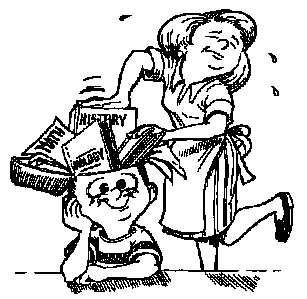 7 Sins Of Memory1. Transience2. Absent-mindedness3. Blocking4. Misattribution5. Suggestibility6. Bias7. Persistence
FORGETTING
Transience* Memories fade* Meaningful v. non-meaningful memories*Not all memories
Absent-mindedness*Retrieval failure from shifting attention*Not enough attention at time of encoding*Misplacing keys, forgetting appointments
Blocking*Tip-of-the-tongue*Information encounters interference*Similarity*Meaning*Emotional factors*Proactive v. Retroactive*Serial position effect
Proactive Interference* Forward acting* Something learned earlier disrupts recall of something experienced later* Teacher has trouble learning new names because of so many previous students
Retroactive Interference* Backward acting* New information makes it harder to recall something learned earlier * Teacher has trouble remembering old student names because she has learned new names from this year
RETRIEVAL FAILURE* Interference: learning something new will interfere with retrieval
DISTORTION
Misattribution*Memories associated with wrong time, place, person.
Suggestibility* Distortion/creation due to suggestion
Bias* Personal beliefs, attitudes and experience *Expectancy bias*Self-Consistency bias
INTRUSION
Persistence* Unwanted memories cannot be put out of mind
Think of an example for each “Sin” of memory.